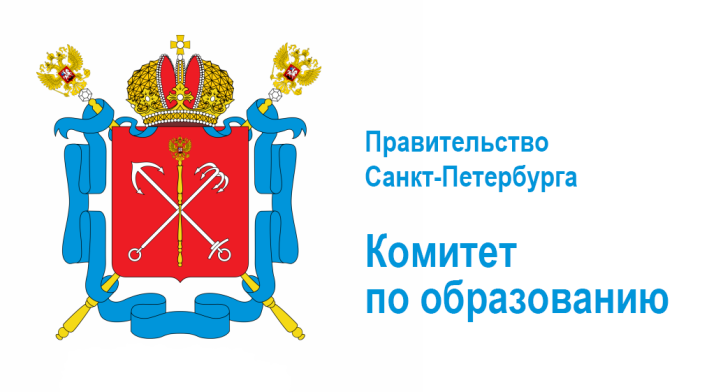 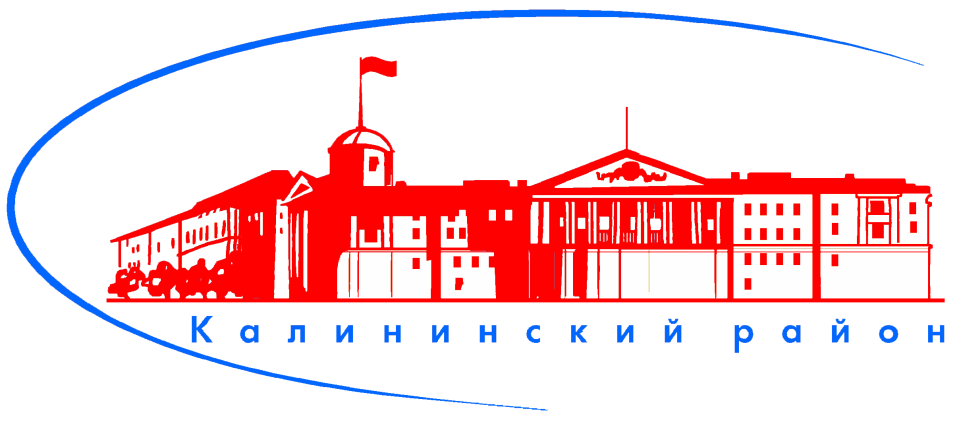 Правительство Санкт-ПетербургаКомитет по образованиюГосударственное бюджетное общеобразовательное учреждение лицей №470Калининского района Санкт-Петербурга195220, Санкт-Петербург, ул.Бутлерова, д.22, литер АТел./факс (812) 535-07-94ИНН 7804139157  ОГРН 1027802497304  КПП 780401001
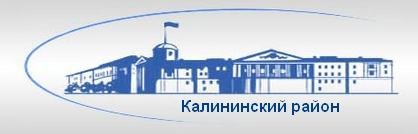 Районная опорная площадкапо магистральному направлению мониторинга Министерства просвещения                                                                       «Знание»                                                              13 марта 2024 г.
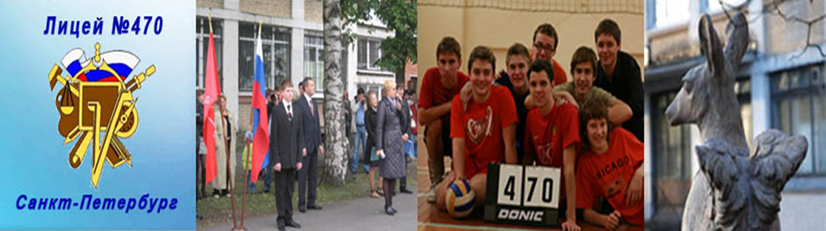 ГБОУ лицей № 470Межрайонная творческая лаборатория для методического объединения учителей – словесников    «Создание мотивирующей образовательной среды на уроках русского языка и литературы»
Творческая лаборатория
Цель:
Систематизация способов, приёмов, методов учебной мотивации в школе
Показать применение различных способов и методов учебной мотивации на уроках русского языка и литературы
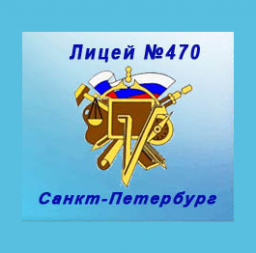 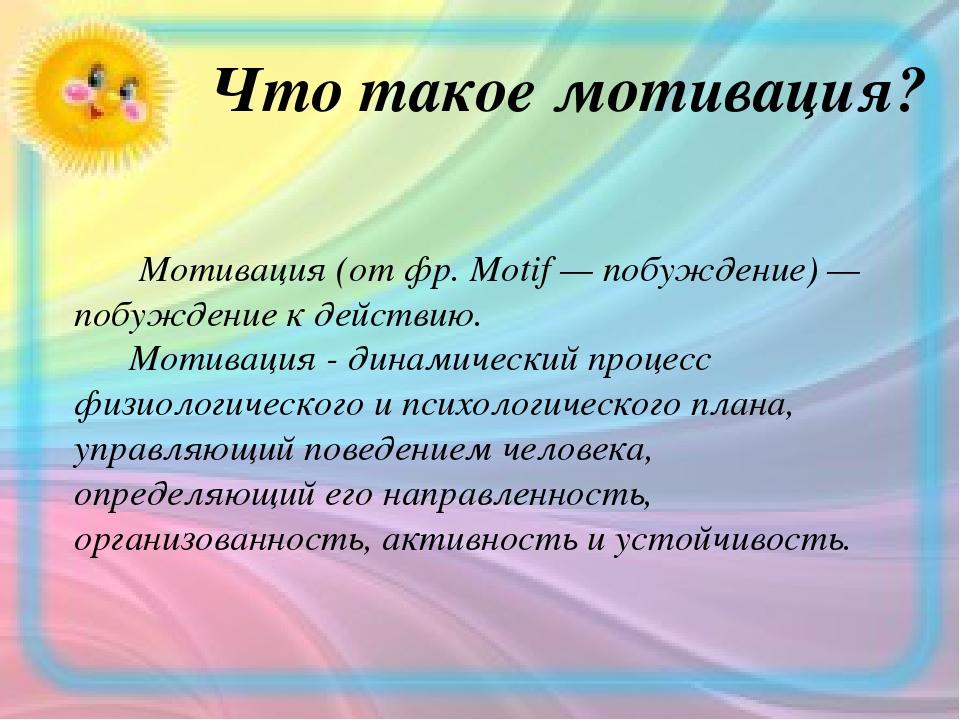 Причины снижения мотивации (ученик)
Низкий уровень знаний
Несформированность учебной деятельности и отсутствие приёмов самостоятельного приобретения знаний
Несложившиеся отношения с классом
Некоторые черты характера
В единичных случаях – аномалии в развитии
Причины снижения мотивации (учитель)
Неправильный отбор учебного материала, отсюда – перегрузка ученика
Неумение учителя использовать современные методы обучения и их оптимальное сочетание
Неумение строить отношения с учениками и неумение строить  взаимодействия учеников друг с другом
Особенности личности учителя
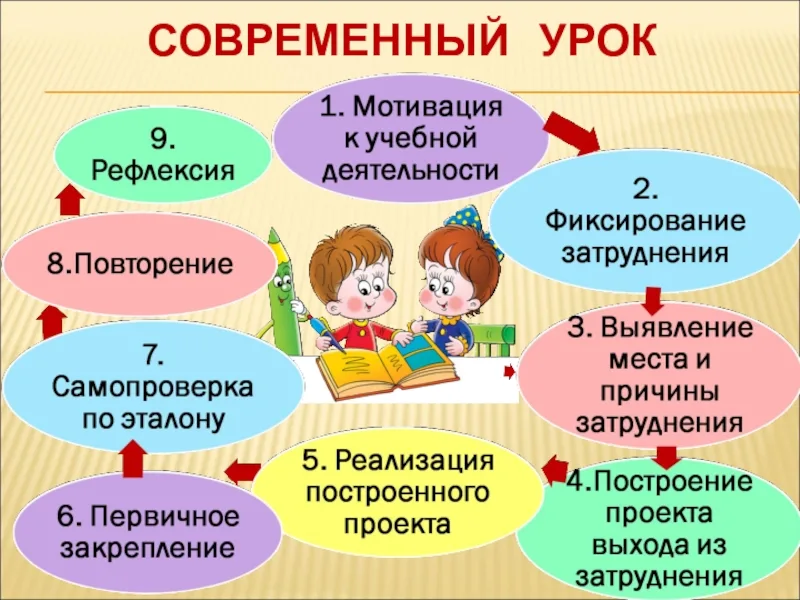 С чего начинается мотивация?
Главная задача – создать условия (ученик должен внутренне собраться, подготовиться и нацелиться на «покорение вершин»)
3 пласта мотивации: хочу, могу, надо
Психологическая установка на урок
Виды заданий, которые помогут начать урок
Создание положительной мотивации на уроке
1. Создание комфортной атмосферы на уроке за счет вовлечения обучающихся с разным уровнем обучаемости,2. создание нестандартных ситуаций на уроке,3. демонстрация достижений учащихся,4. умение создать благоприятную ситуацию успеха для ученика, проявить себя,5. поощрение обучающихся,6. актуализация, фиксация затрудненийи определение проблемного поля,
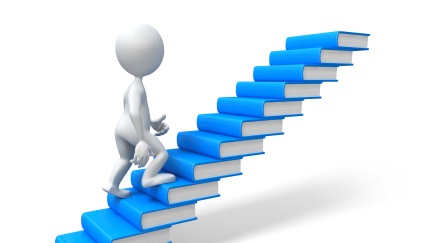 Создание положительной мотивации на уроке
7. Совместная работа учителя и ученика, совместный поиск путей решения проблемы,8. самостоятельная работа с самопроверкой, самооценкой и взаимооценкой,9. включение в систему знаний, и повторение (неоднократность познавательных действий, практическое закрепление опыта), закреплениево внешней речи (с монологическим или диалогическим оформлением решения)10. рефлексия.
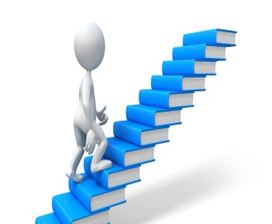 Создать у обучающегося положительную мотивацию к деятельности на уроке можно за счет:
позитивного эмоционального фона; 
актуализации опорных знаний; 
постановки проблемы; 
создания на уроке «точки удивления»; 
искусственного создания затруднений, которые хочется преодолеть;
вовлечение учащихся в постановку целей урока путем организации методической цепочки: удивление – интерес – мотив – цель – собственная учебная задача
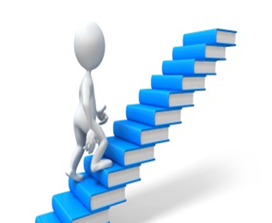 Методы мотивации
Эмоциональные:1. учебно-познавательная игра2. создание наглядности3. создание ситуации успеха (опорные схемы, таблицы)4. свободный выбор задания5. стимулирующее оценивание (поощрение, порицание)
Методы мотивации
познавательные:1. проблемная ситуация2. выполнение творческих заданий3. деятельностный подход4. мультимедийные презентации5. использование разных источников знаний  (словари, энциклопедии, интернет и др.)6. соревновательный метод
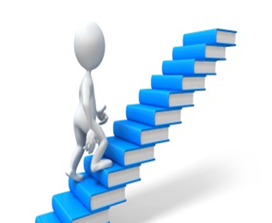 Методы мотивации
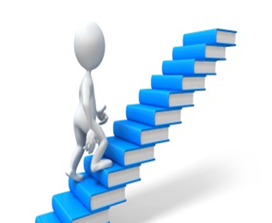 волевые:1. познавательные затруднения2. самооценка деятельности и коррекция3. прогнозирование будущей деятельности4. информирование об обязательных результатах обучения 5. рефлексия поведениясоциальные:1. развитие желания быть полезным2. побуждение подражать сильной личности3. создание ситуации взаимопомощи4. поиск контактов и сотрудничества5. заинтересованность в результатах коллетивной работы6. взаимопроверка, рецензирование
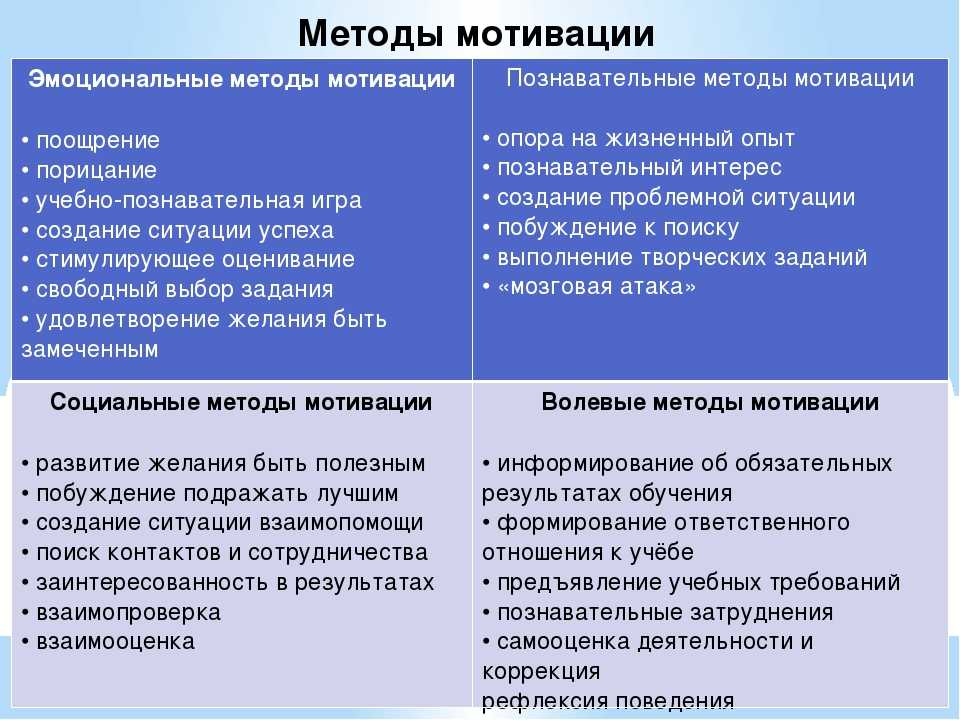 Методы мотивации
- Словесные (рассказ, лекция, беседа)- наглядные и практические (презентации, игры, работа в группах, картины и т.д.)- репродуктивные и поисковые (создание проблемных ситуаций)- метод самостоятельной учебной работы или под руководством учителя (рефераты, сообщения, эссе, исследовательские и творческие проекты)Например:- Эпиграф (поможет актуализировать тему урока) - мозговой штурм, мозговая атака- метод творческих заданий- стикер (можно использовать вместо оценок)- поощрение и наказание
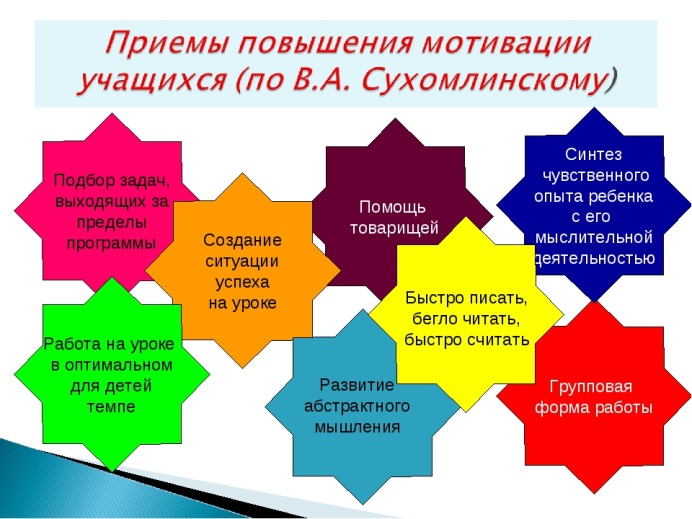 Приёмы работы, повышающие мотивацию учебной и познавательной деятельности
1. Анализ и систематизация ошибок , выполнение работы над ошибками.	2.  Стимуляция вопросов со стороны учащихся.3. Рациональная система упражнений.	4. Деление заданий на части.5. Проговаривание, комментирование, систематическое повторение.	6. Индивидуальные задания.7. Групповые задания (работа в парах и группах).	8. Использование карточек, схем, опорных таблиц, алгоритмов, средств интернета и др.
Приёмы и способы мотивации: •	Использование эпиграфов, девизов на уроке•	Использование репродукций, аудио- и видеозаписей•	Выставки работ учащихся•	Конкурсы, викторины, соревнования, игры…•	Ситуация успеха•	Работа с родителями•	Оформление кабинета•	Внеклассная и внеурочная деятельность•	Исследовательская и проектная деятельность•	Поощрение•	Использование ИКТ•	Лицейский журнал «Карусель»Инсценировки, рисование в нейросети и самостоятельно, индивидуальные и творческие проекты, работа с разными источниками …
Приёмы мотивации
Проблемный вопрос
Проблемная ситуация
Противоречивые факты
Непосильное задание
Столкновение мнений
Черный ящик
Яркое пятно
Ошибочная информация
Театрализация и инсценировка
Дискрайбинг
Технология визуализации понятий и смыслов. Работа с текстами. Создание авторских анимированных учебных роликов как новая форма освоения учебной информации.
Синквейн(с французского — «стихотворение, состоящее из пяти строк») — это форма свободного творчества, которая осуществляется по определённым правилам.Написание синквейна требует от учащегося умения находить в учебном материале наиболее существенные учебные элементы, делать заключение и выражать всё это в кратких выражениях.
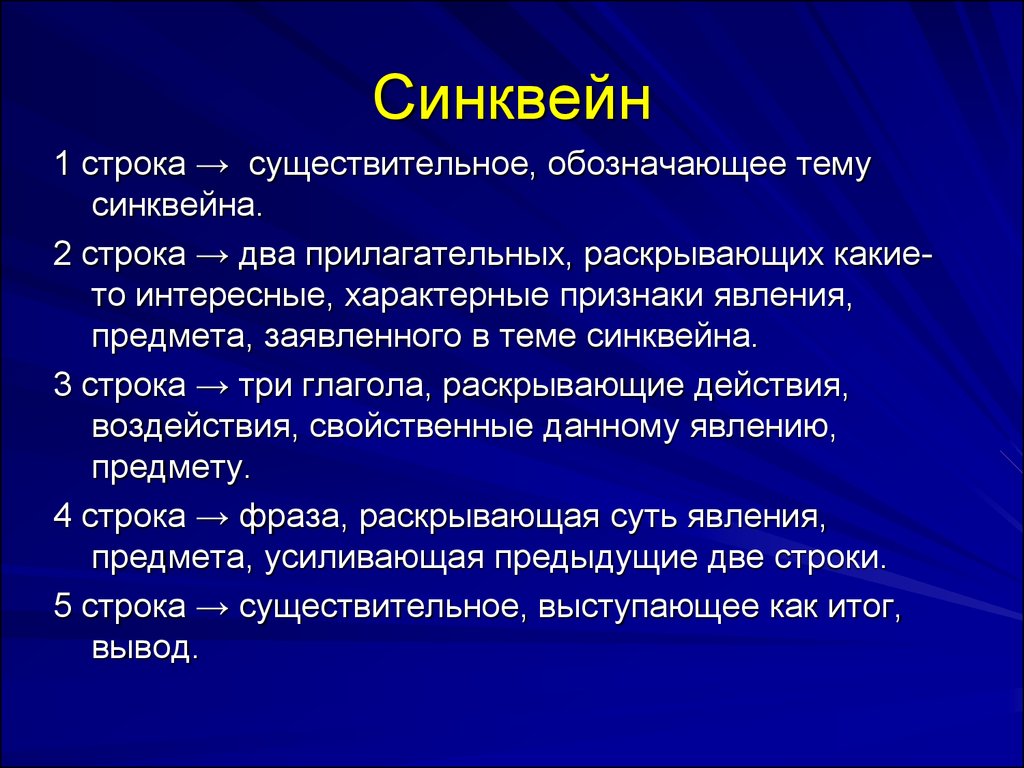 Даймонд –  это стихотворная форма из семи строк, первая и последняя из которых — понятия с противоположным значением.Учащимся необходимо применить приёмы логического мышления: анализ, синтез, абстракцию, обобщение, конкретизацию.
Даймонд
Строчка 1 — тема (существительное).Строчка 2 — определение (два прилагательных или причастия).Строчка 3 — действие (три глагола или деепричастия).Строчка 4 — четыре слова, причём два из них характеризуют первое существительное, а два — контрастное ему понятие, завершающее даймонд.5 и 6 строки – характеристики к последнему словуСтрочка 5 — действие (три глагола или деепричастия).Строчка 6 — определение (два прилагательных или причастия).Строчка 7 — тема (существительное).
Примеры: синквейн
Нигилизм
Несогласный, воинственный,
Работать, спорить, отрекаться,
Это явление переходной эпохи – болезнь.
Примеры: даймонд
Любовь,
Нахлынувшая, внезапная,
Будоражит, волнует, окрыляет.
Любовь в настоящем. Ненависть в прошлом.
Разбивает, опустошает, низвергает,
Испепеляющая, убивающая
Ненависть.
Неправда,      Грязная,сильная,Очерняет, использует, обманывает.Даже самая маленькая страшна.ЛОЖЬ.
1.Неуверенность
2.Ужасная,ослабляющая
3.Давит,пугает, опустошает
4.Так трудно внутренне расти.
5.Уныние
1, Недруг
2.Сильный, подлый
3.Воспитывает, пугает, раззадоривает
4.Заставляет защищаться и быть сильнее
5, Враг
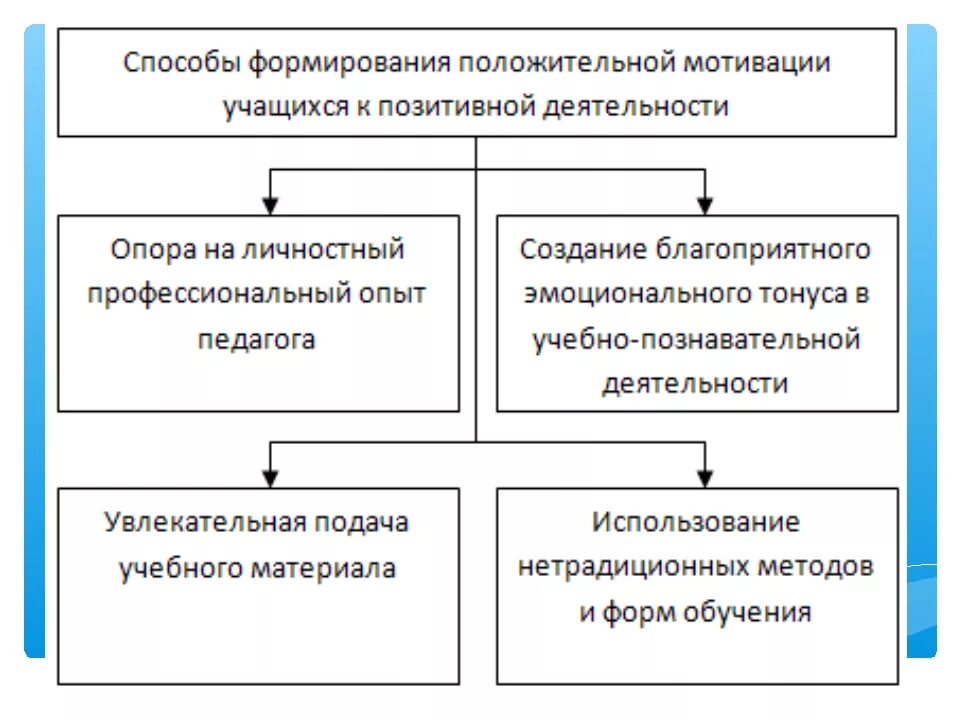 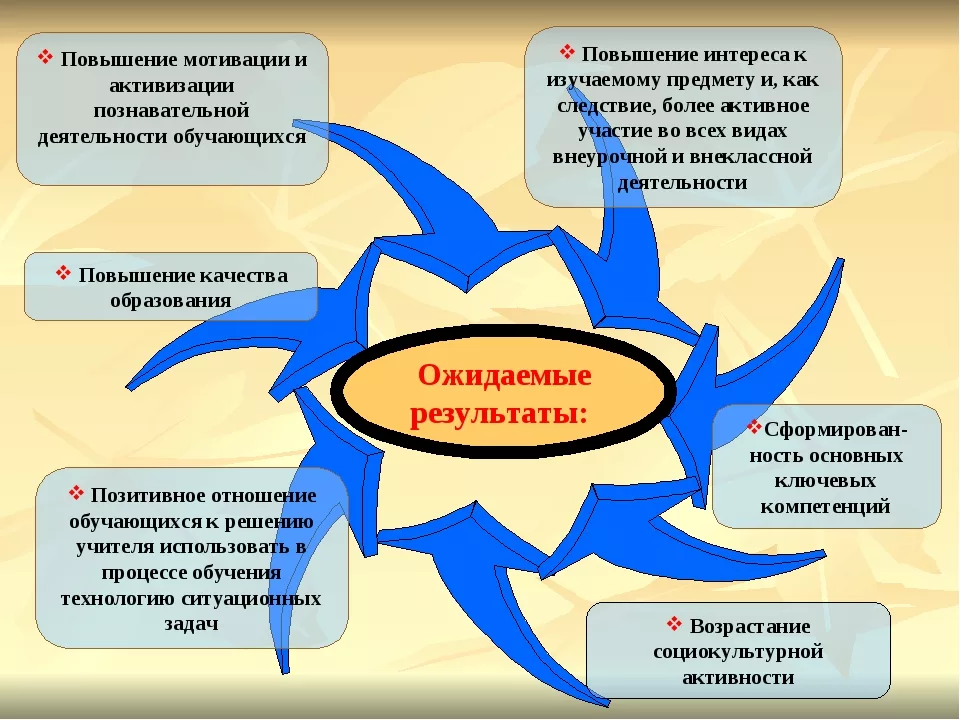 Способы мотивации
-   Чётко поставленная цель;-   Создание проблемной ситуации;-   необычная форма обучения;-   творческий характер учебно-познавательной   деятельности;-   постоянный анализ жизненных ситуаций, жизненный опыт ученика;-   проектно-исследовательская деятельность;-   эмоциональное воздействие + юмор;-   дифференцированное обучение.
Оценка уроков по мотивационным признакам
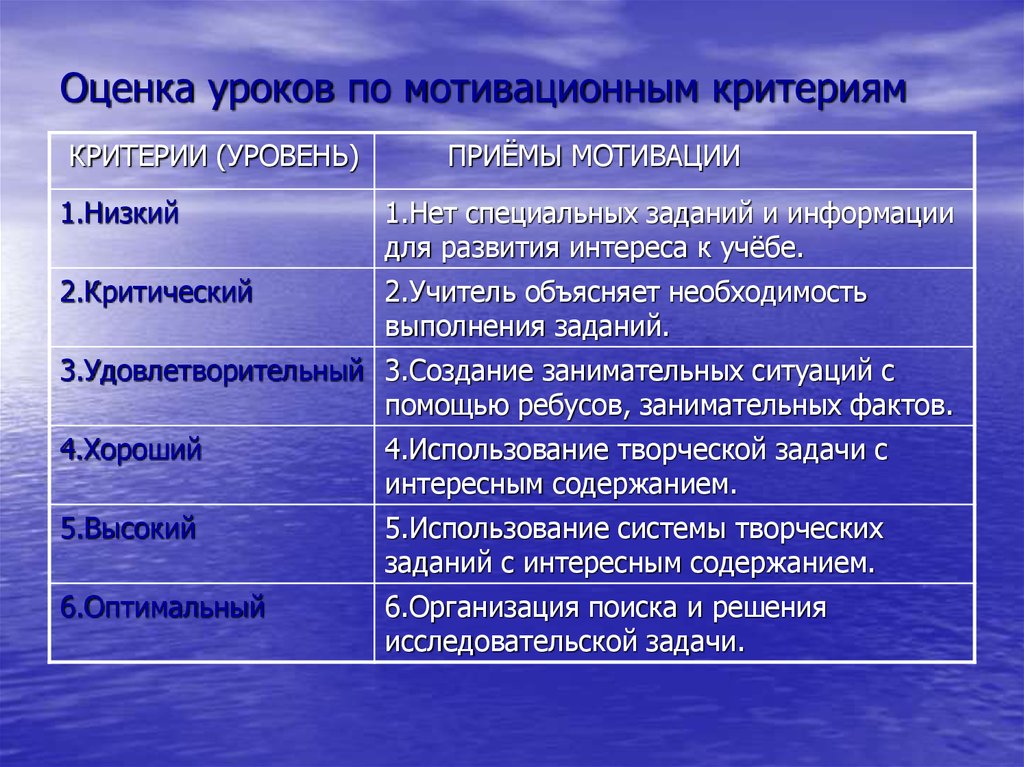 Подведение итогов
Повышение мотивации учащихся происходит вследствие:1. посильности заданий для каждого ученика2. возможности обсуждения заданий и высказывания собственного мнения3. внедрения диалоговой формы работы при выполнении заданий с учетом индивидуальных особенностей ученика4. одновременного слухового и зрительного восприятия материала5. привлечения личного опыта учащихся6. поощрения и советов по проблемным вопросам7. рефлексии.
Рекомендации учителю по формированию мотивационной сферы
Грамотно планировать учебное занятие: определять ключевые темы, идеи, принципы, менять виды деятельности
Не допускать как  усложненности, так и упрощенности материала
Делать акцент на положительных результатах
Предоставлять учащимся возможность решения поставленных задач самостоятельно
Активно привлекать учащихся к обсуждению различных вопросов, к выполнению творческих заданий
Оценивать не только итог работы, но и пути и способы её решения
Включать учащихся в процесс оценивания
Мотивация – это
- и работа учителя, направленная на эффективность урока, - и работа учителя по адаптации учащихся,- и работа по формированию учебной мотивации,- это использование учителем педагогических технологий, современных методов и приёмов, способствующих повышению интереса к знаниям.В основе всего этого – компетентность учителя!А компетентность – это интегративная характеристика, определяющая сформированные способности (умения) учителя результативно действовать в различных ситуациях.
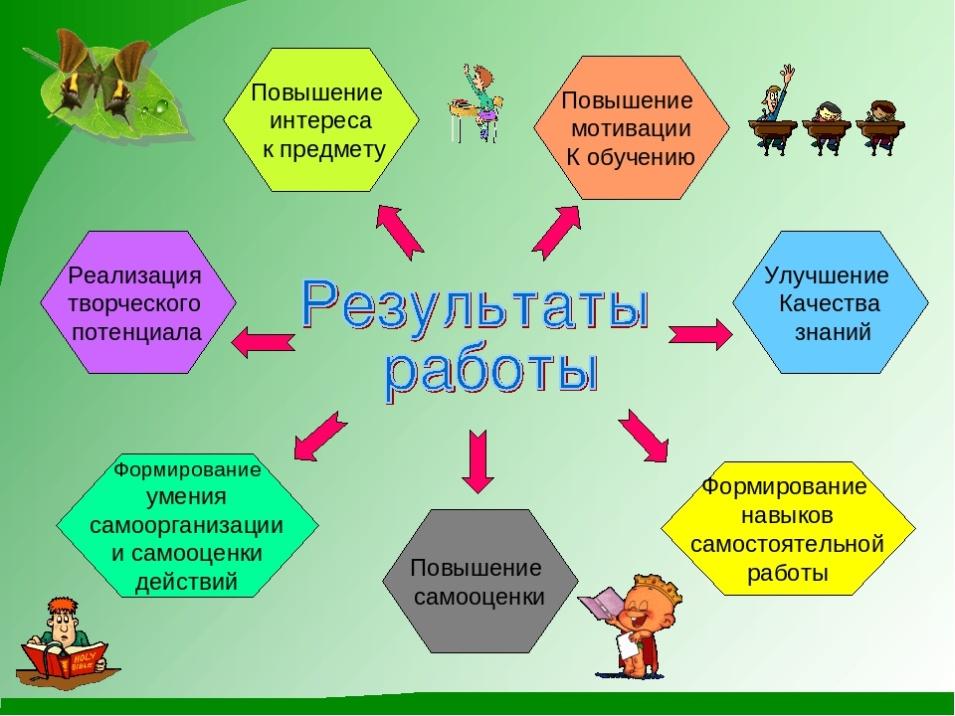 Хочу               Могу                              знаю